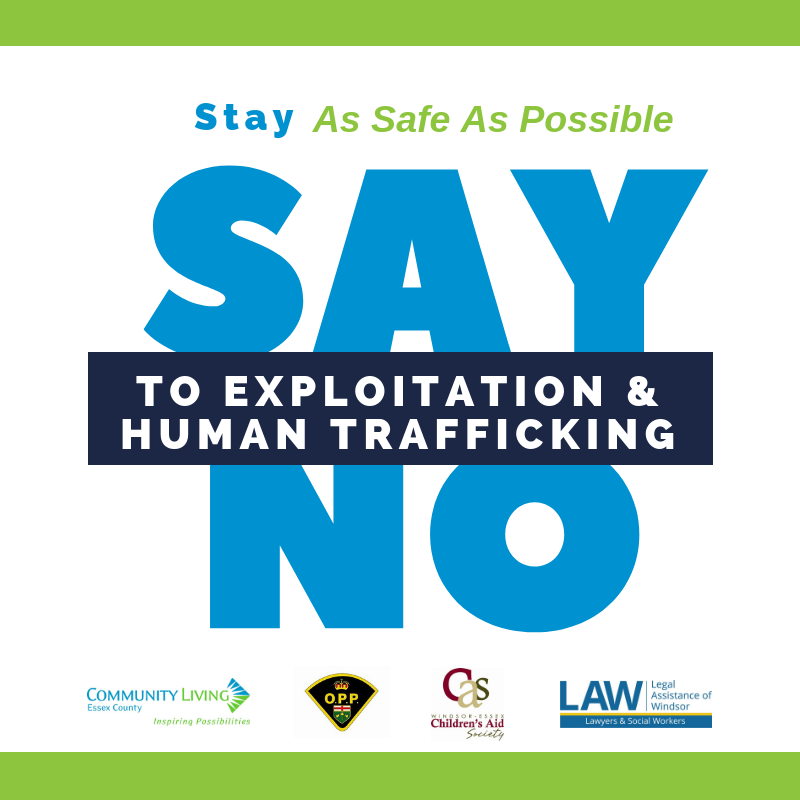 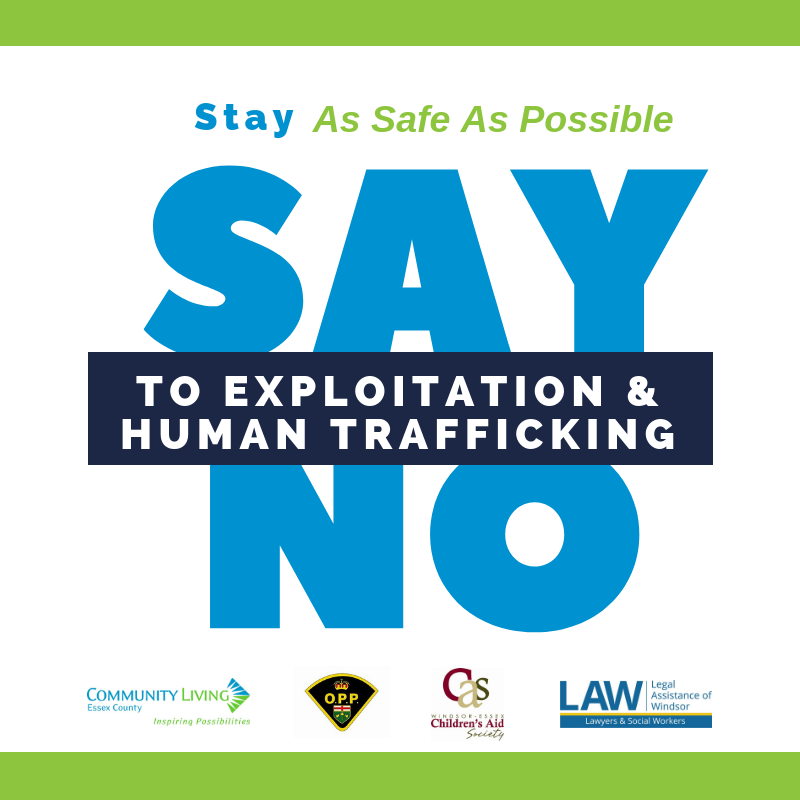 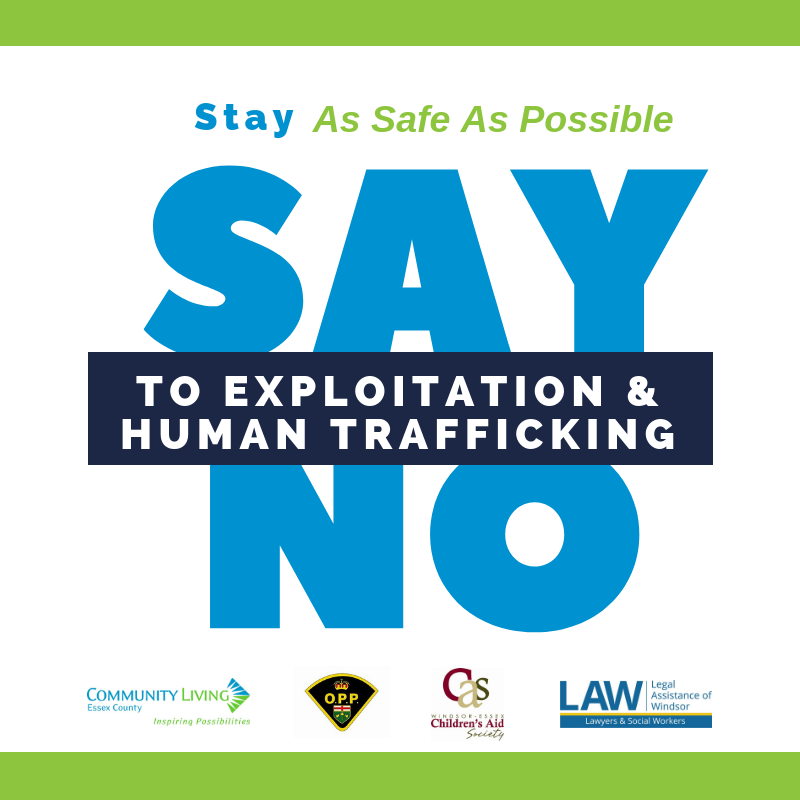 Ice Breaker Game!
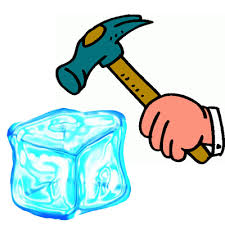 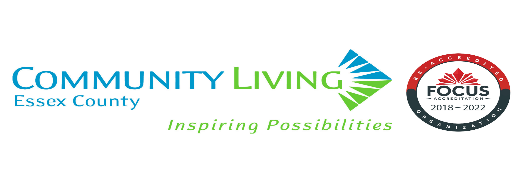 2
As Safe As Possible, 2019
Objectives
Know what exploitation and human trafficking are and be able to identify them 
Know prevention tips 
Know who can help
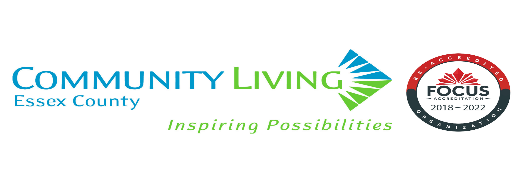 3
As Safe As Possible, 2019
What is Exploitation and Human Trafficking?
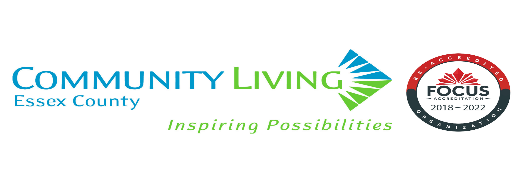 4
As Safe As Possible, 2019
What is exploitation and human trafficking?
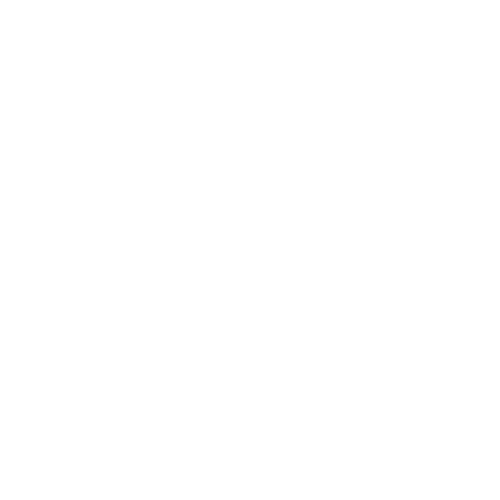 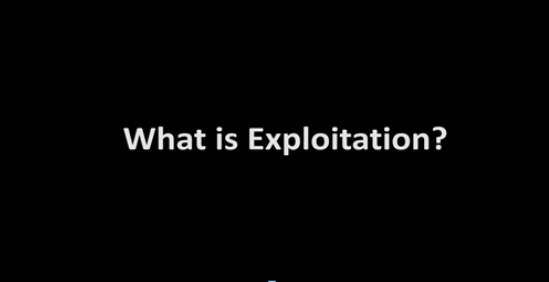 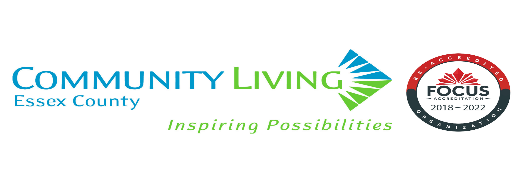 5
As Safe As Possible, 2019
Exploitation
Someone taking advantage of you or using you to gain something 
Criminal Exploitation
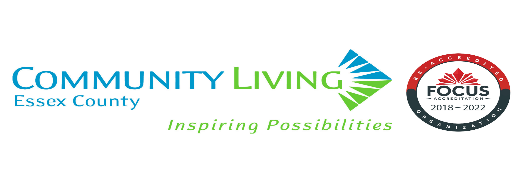 6
As Safe As Possible, 2019
What is exploitation and human trafficking?
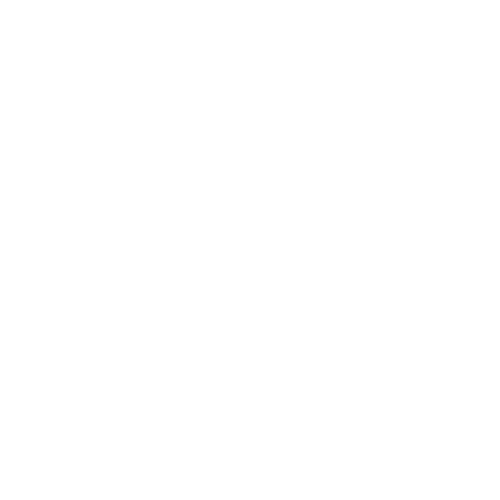 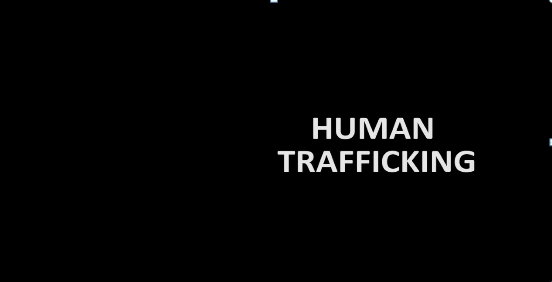 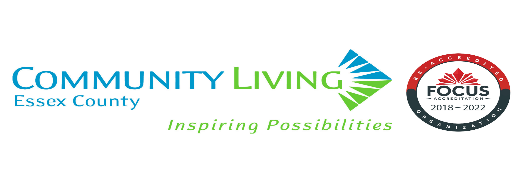 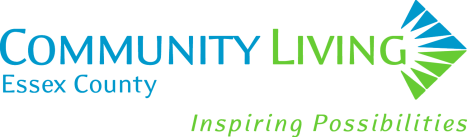 7
As Safe As Possible, 2019
What is exploitation and human trafficking?
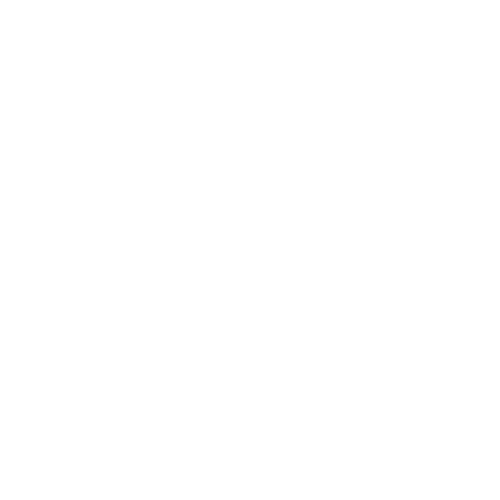 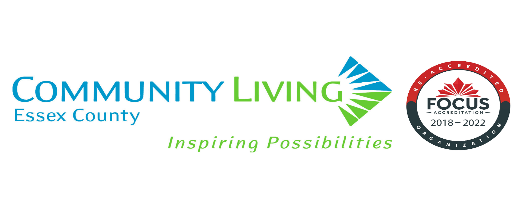 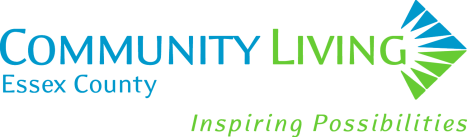 8
As Safe As Possible, 2019
What is exploitation and human trafficking?
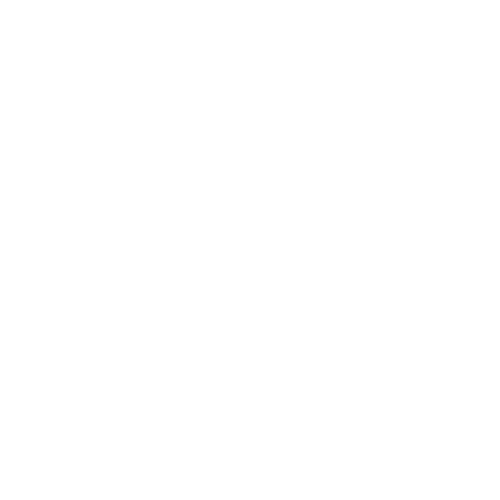 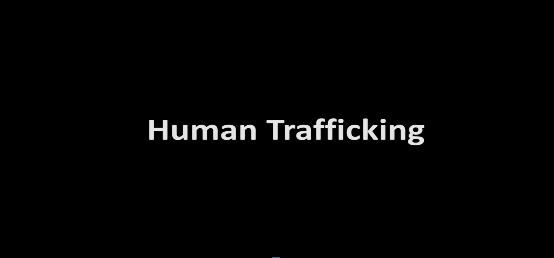 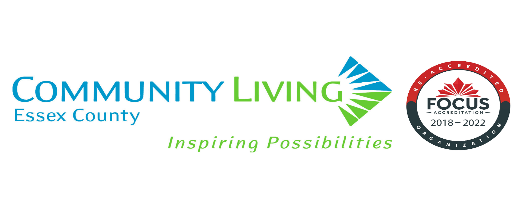 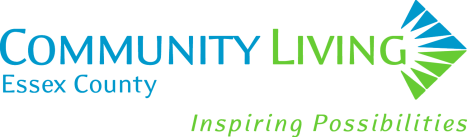 9
As Safe As Possible, 2019
What is exploitation and human trafficking?
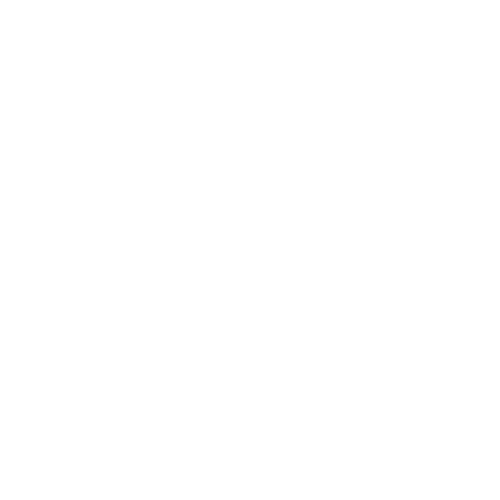 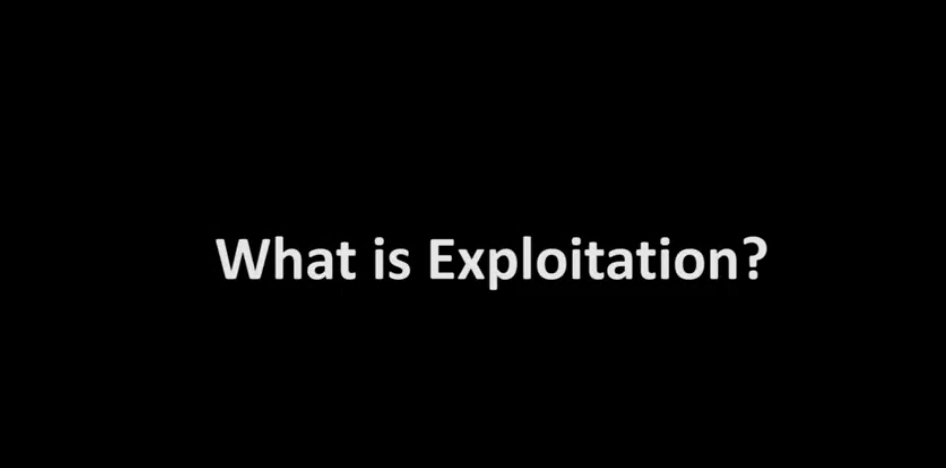 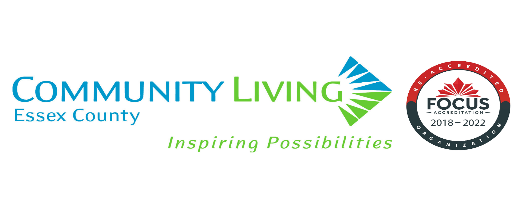 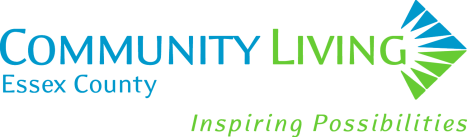 10
As Safe As Possible, 2019
Let’s Talk…
The Act
The Means
The Purpose
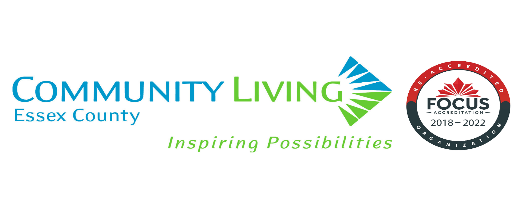 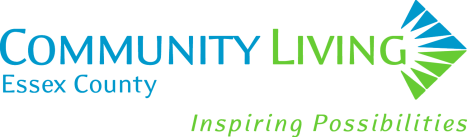 11
As Safe As Possible, 2019
Prevent Becoming a Victim
Prevention tips from the OPP:  
Know the signs 
Who can help you look for a job
Healthy & unhealthy relationships 
Internet and social media safety
Prevention Tip: Know the Signs
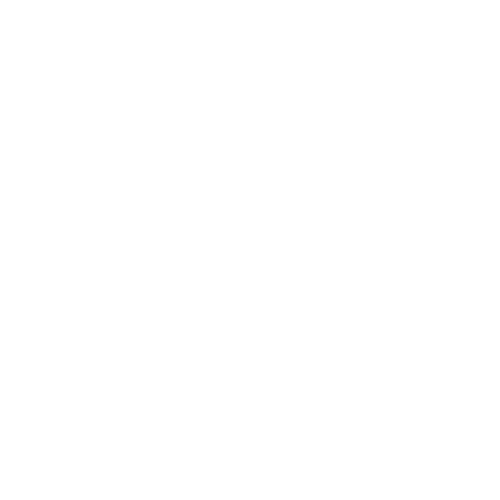 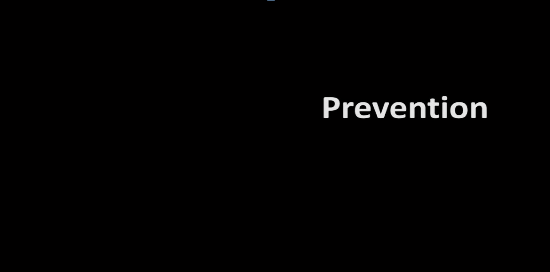 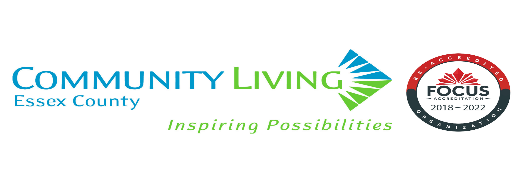 13
As Safe As Possible, 2019
Know the signs
Key questions to ask yourself:
Exploiters and Traffickers will manipulate their victims. 
Do you live with your boss? OR Does a boss or friend live with you?    
Are you in debt to a boss, friend, or another person in your life?
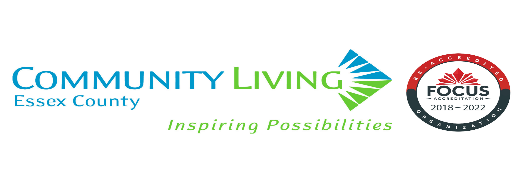 14
As Safe As Possible, 2019
Know the signs
Key questions to ask yourself:
Manipulation turns into control over victims.     
Are you afraid to say ‘no’ to a friend, significant other, or boss?
Can you come and go as you please? Have you been hurt or threatened if you tried to leave? 
Do you have your ID?
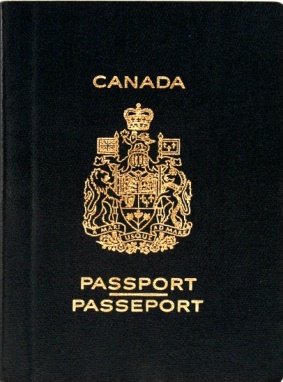 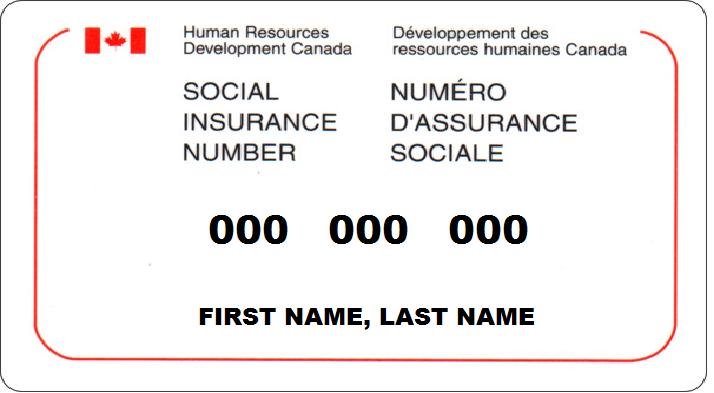 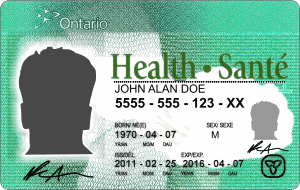 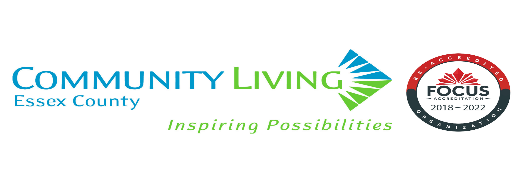 15
As Safe As Possible, 2019
Know the signs
Key questions to ask yourself:
Control results in exploitation.
Is someone in your life taking all or some of your money?
Friend
Boss REMEMBER: Minimum wage is $14.00 per hour
Significant other 
Does your boss, friend, or significant other force you to work long hours?  REMEMBER: A typical full-time work day is 8 hrs. The majority of Canadians work a 40 hour work week.
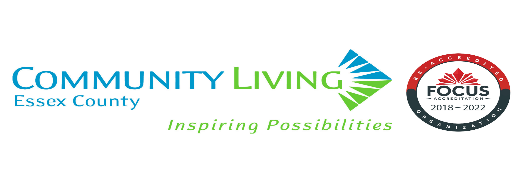 16
As Safe As Possible, 2019
Activity
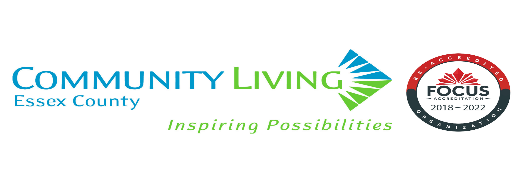 17
As Safe As Possible, 2019
Prevention Tip: Who can help you get a job
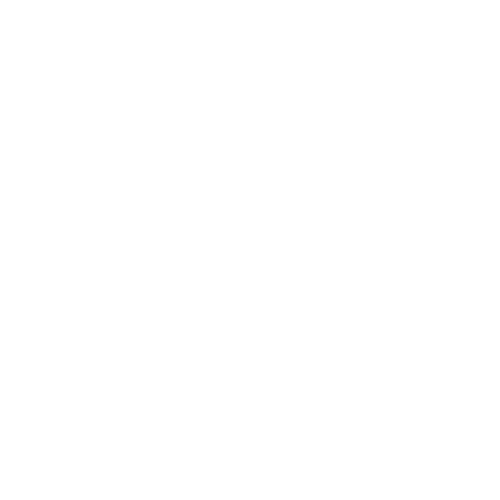 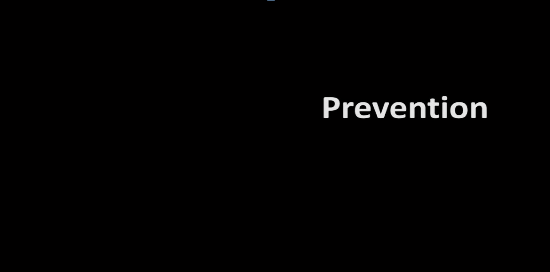 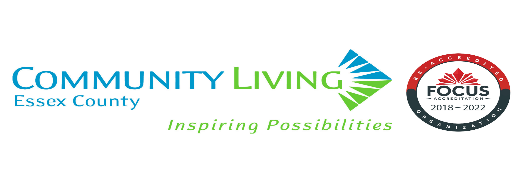 18
As Safe As Possible, 2019
Who can help you get a job
ODSP
Attend your local ODSP office and meet with a caseworker from Employment Supports. 

Some agencies have staff to help with this.

ODSP can: 
Cover the cost of interview clothing and transportation 
Provide job coaching  and on-the-job training
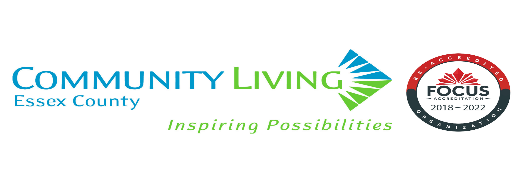 19
As Safe As Possible, 2019
Who can help you get a job
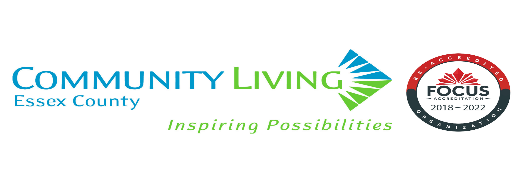 20
As Safe As Possible, 2019
Who can help you get a job
Myth: If I work, ODSP will take my funding. 
You can still receive ODSP funding and work 

You will keep your benefits:
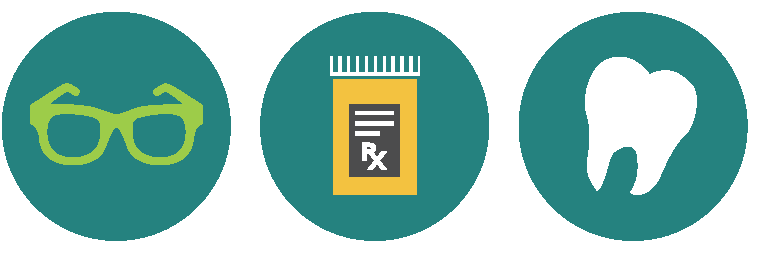 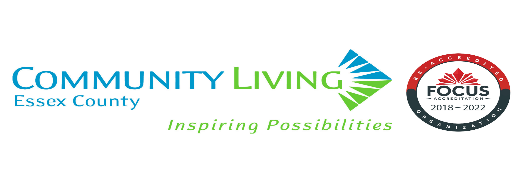 21
As Safe As Possible, 2019
Prevention Tip: Healthy & Unhealthy Relationships
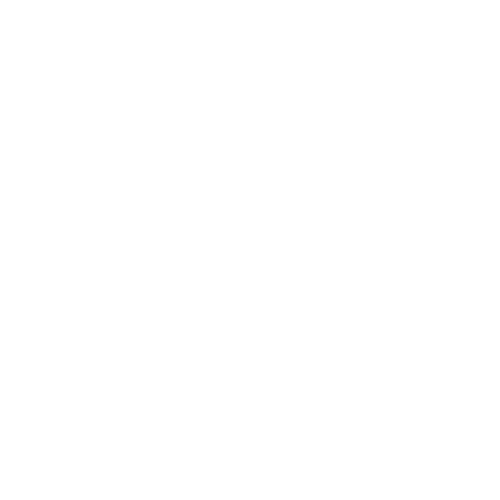 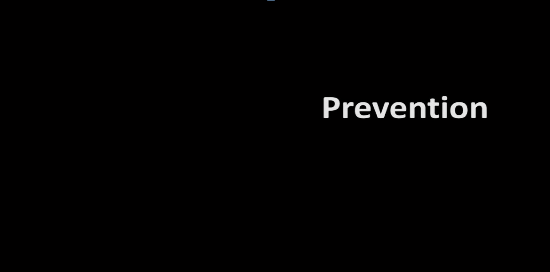 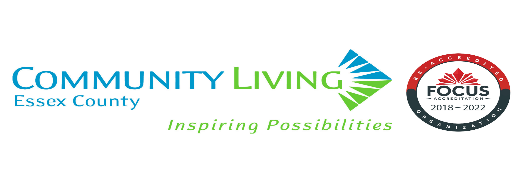 22
As Safe As Possible, 2019
Healthy & Unhealthy Relationships
Communication
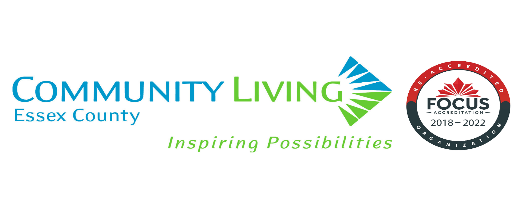 23
As Safe As Possible, 2019
Healthy & Unhealthy Relationships
Time Away
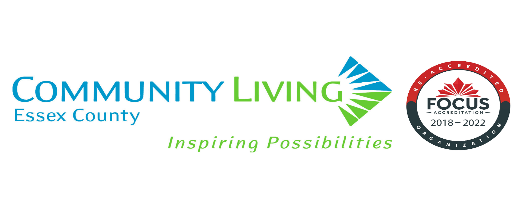 24
As Safe As Possible, 2019
Healthy & Unhealthy Relationships
Intimacy and Sex
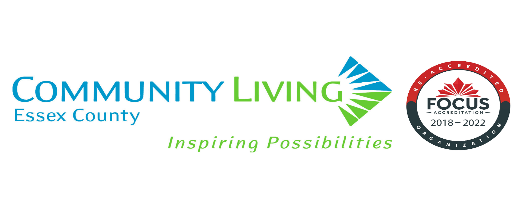 25
As Safe As Possible, 2019
Health & Unhealthy Relationships
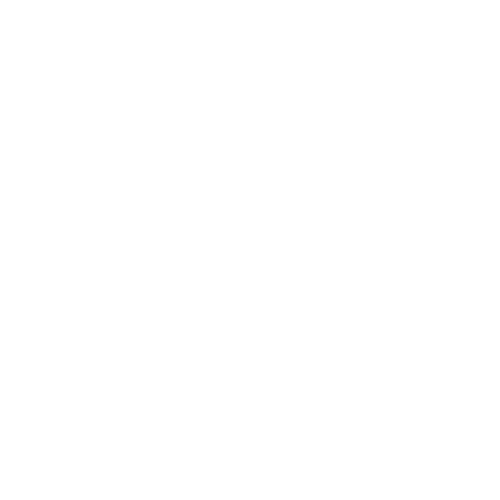 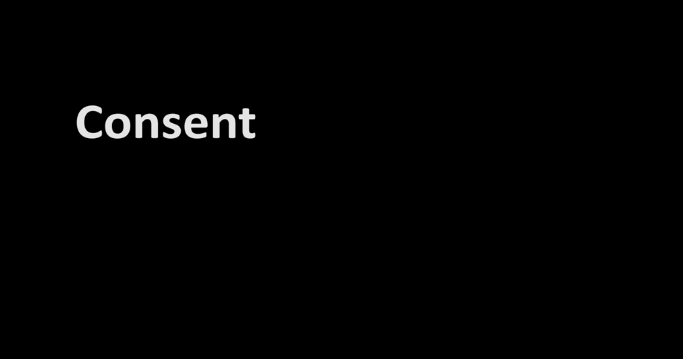 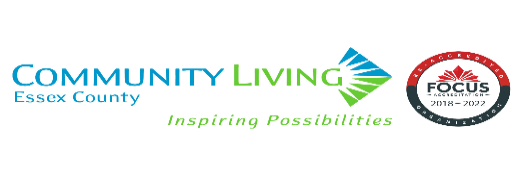 26
As Safe As Possible, 2019
Activity
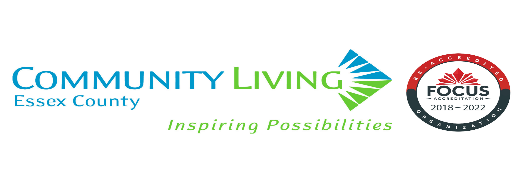 27
As Safe As Possible, 2019
Prevention Tip: Internet & Social Media Safety
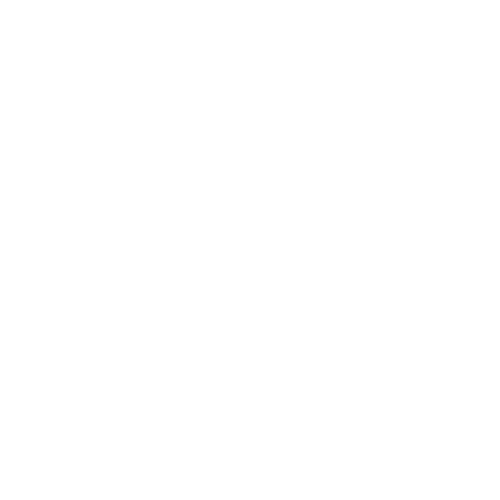 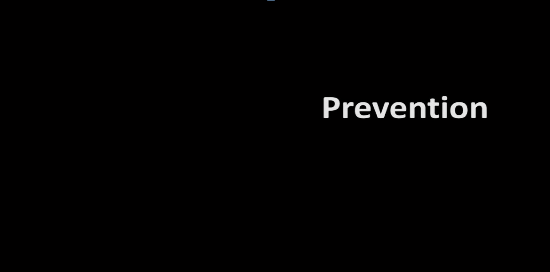 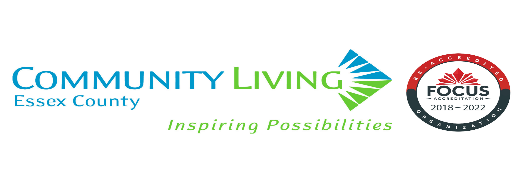 28
As Safe As Possible, 2019
Internet & Social Media Safety
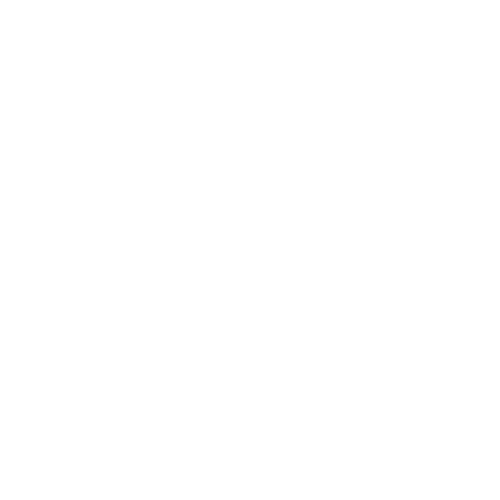 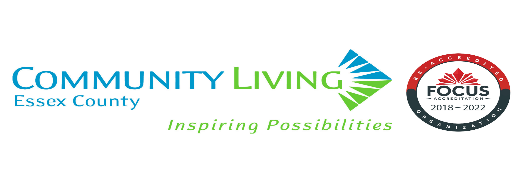 29
As Safe As Possible, 2019
Internet & Social Media Safety
Red Flags:
No mutual friends 
Fake or no profile picture
Strange messages 
Sending gifts 
Request for selfies 
Request to meet alone
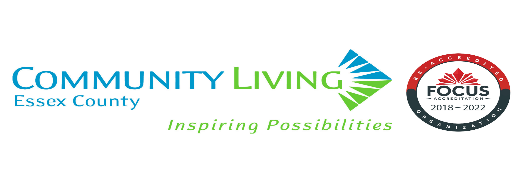 30
As Safe As Possible, 2019
Internet & Social Media SafetyManage your Facebook privacy settings
From a computer:
1
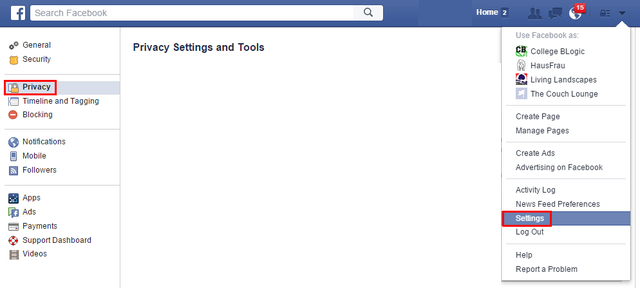 3
2
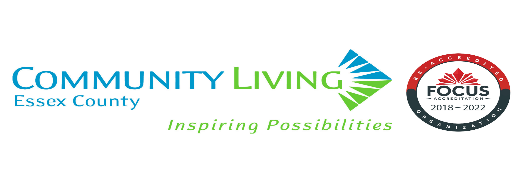 31
As Safe As Possible, 2019
Internet & Social Media SafetyManage your Facebook privacy settings
From a mobile device:
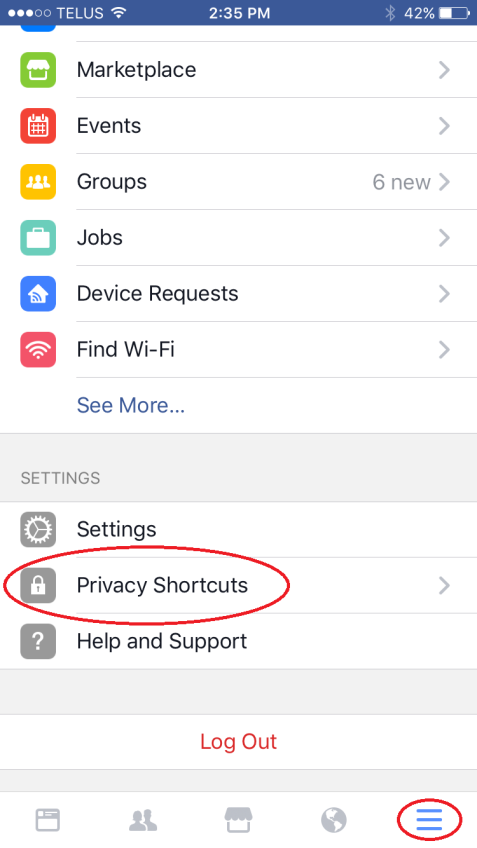 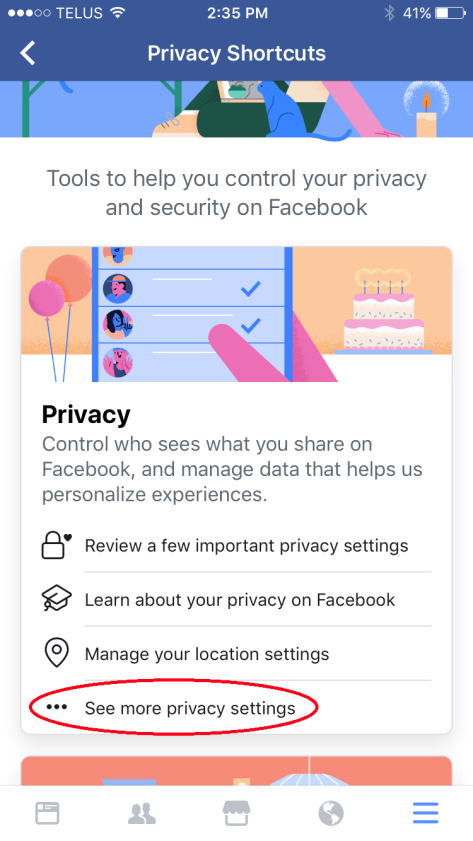 2
1
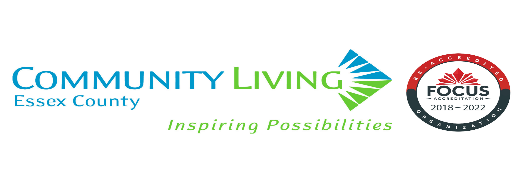 32
As Safe As Possible, 2019
Internet & Social Media SafetyManage your Facebook privacy settings
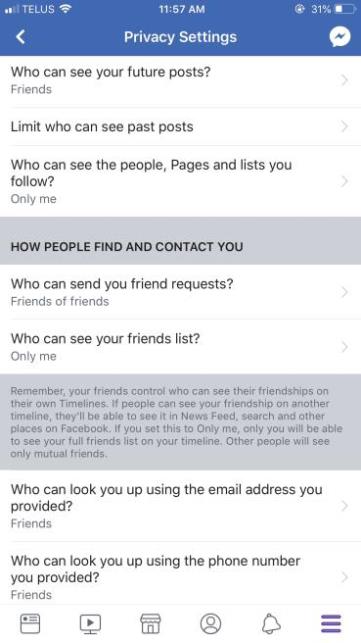 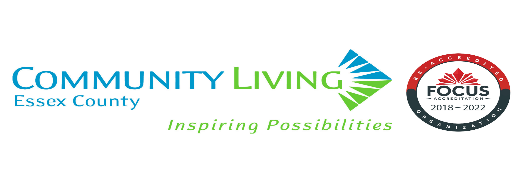 33
As Safe As Possible, 2019
Screen Shot Practice
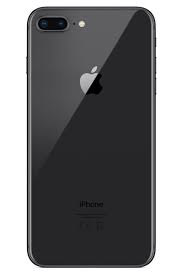 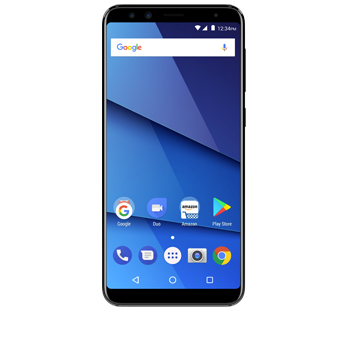 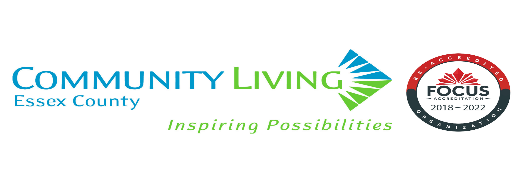 34
As Safe As Possible, 2019
Internet and Social Media SafetyKeep suspicious messages or e-mails
Print suspicious emails:
Mac computer: Command + P
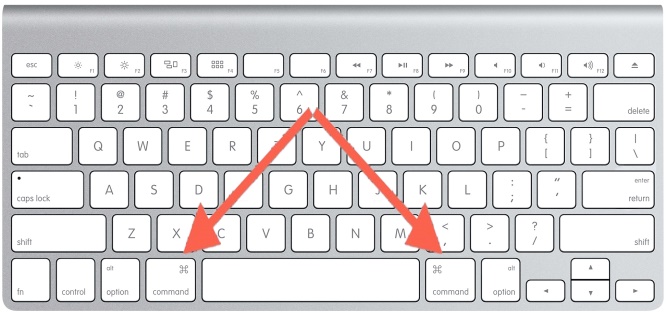 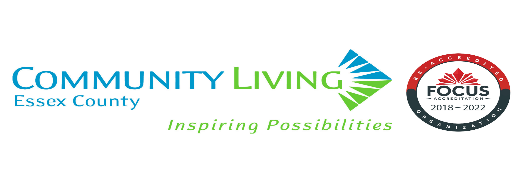 35
As Safe As Possible, 2019
Internet and Social Media SafetyKeep suspicious messages or e-mails
Microsoft computer: Ctrl + P
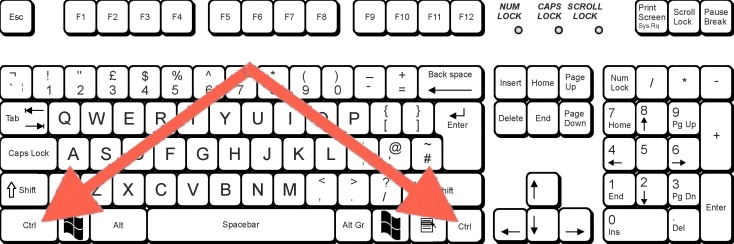 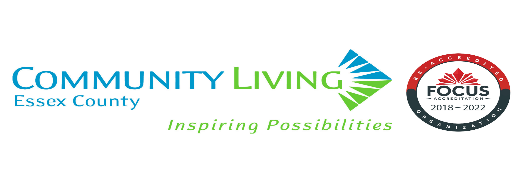 36
As Safe As Possible, 2019
Prevention Tips
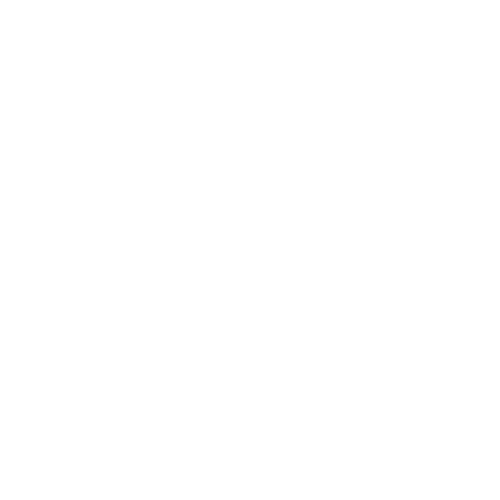 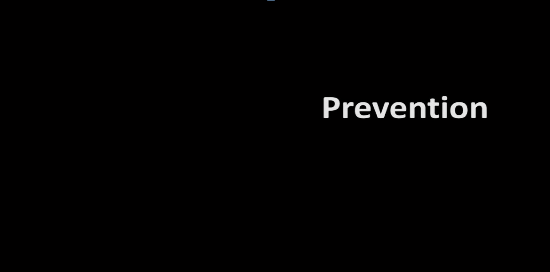 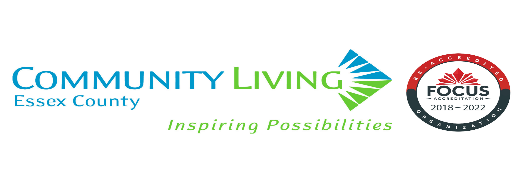 37
As Safe As Possible, 2019
Who Can Help?
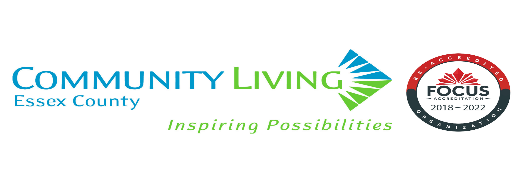 38
As Safe As Possible, 2019
Who Can Help
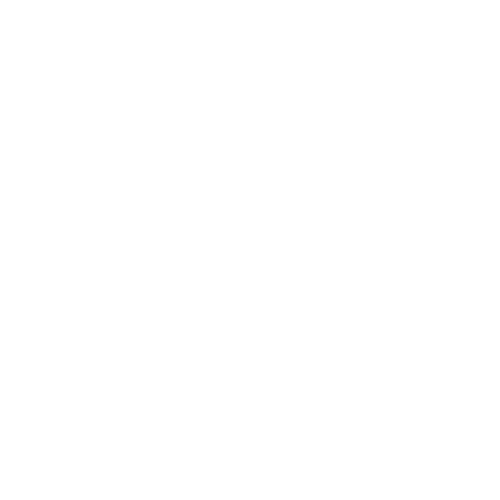 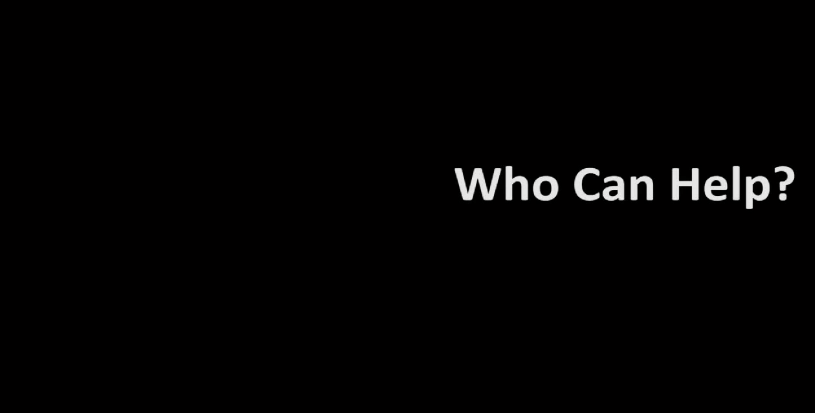 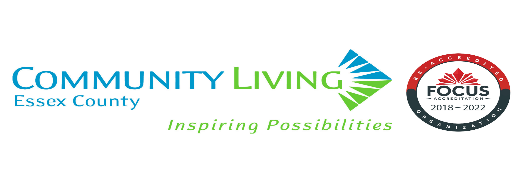 39
As Safe As Possible, 2019
Emergency Help
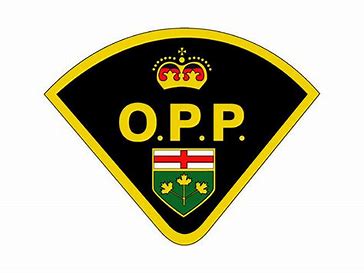 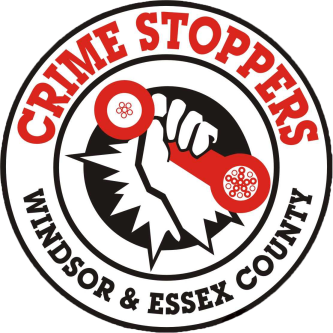 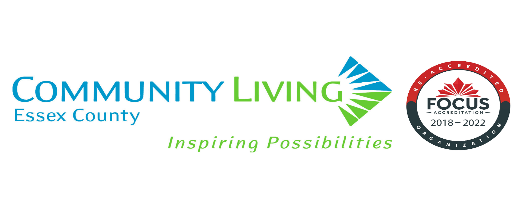 40
As Safe As Possible, 2019
Who Can Help
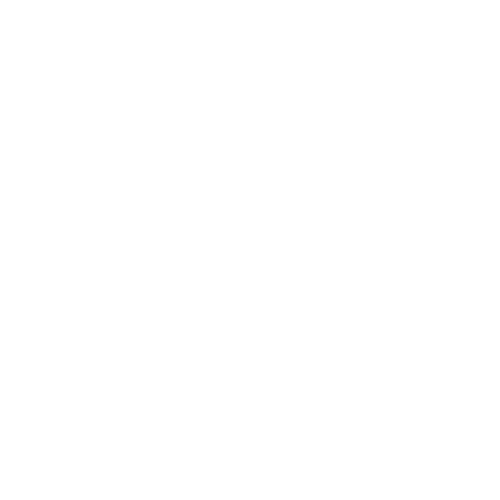 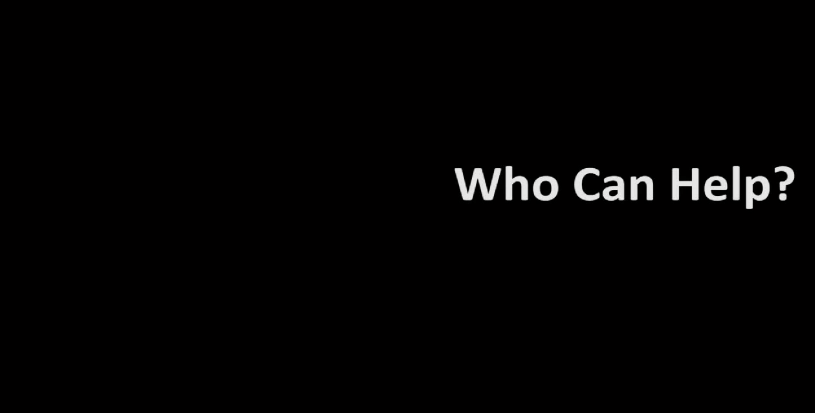 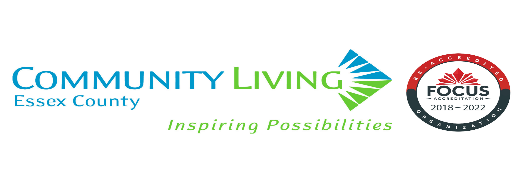 41
As Safe As Possible, 2019
Support
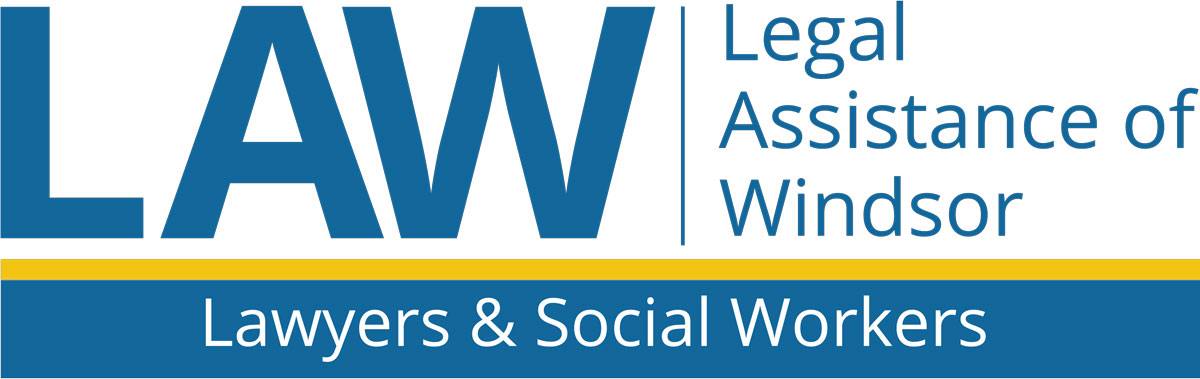 519-256-7831
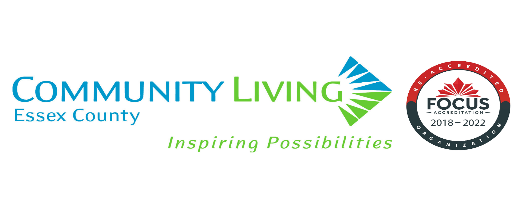 42
As Safe As Possible, 2019
Who Can Help
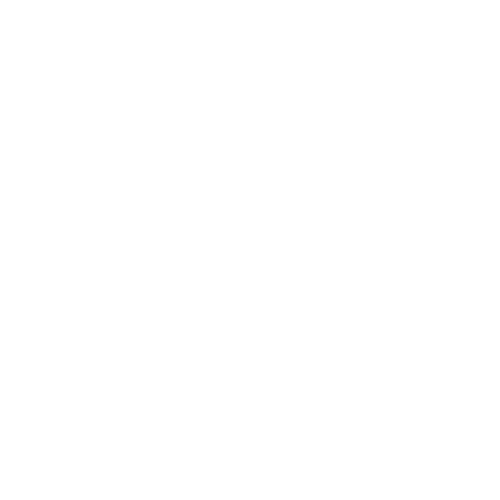 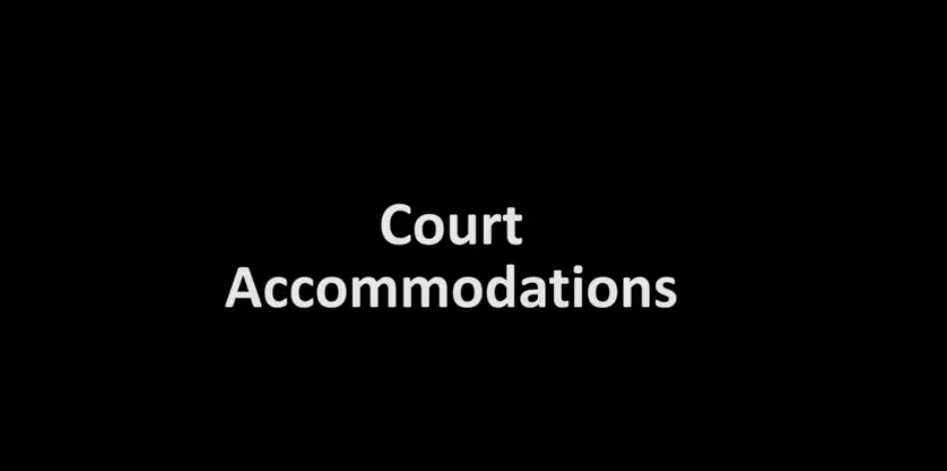 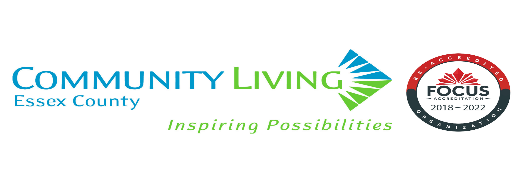 43
As Safe As Possible, 2019
Justice
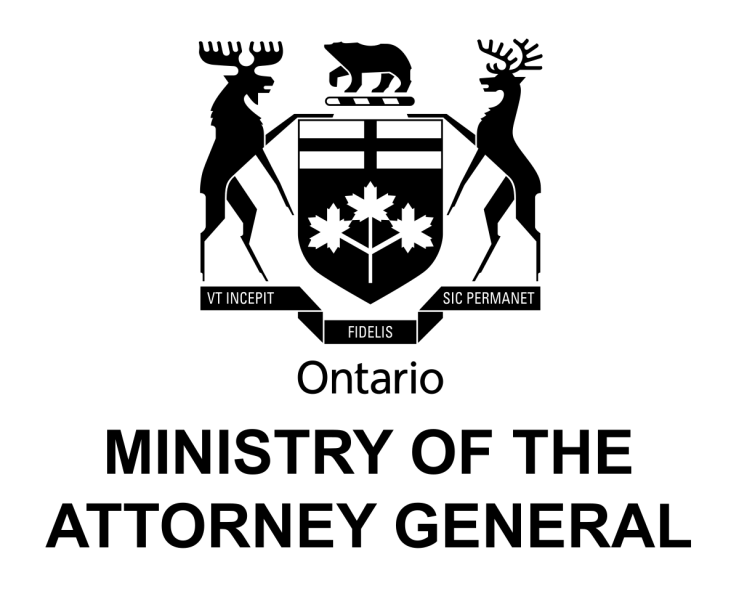 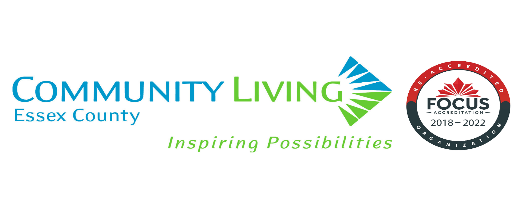 44
As Safe As Possible, 2019
This project was funded by the Ministry of the Solicitor General
45
As Safe As Possible: Justice Curriculum, 2019